Nouveau Testament 
Interlinéaire Grec – Français
 Écoutez et Apprenez le Grec du Nouveau Testament
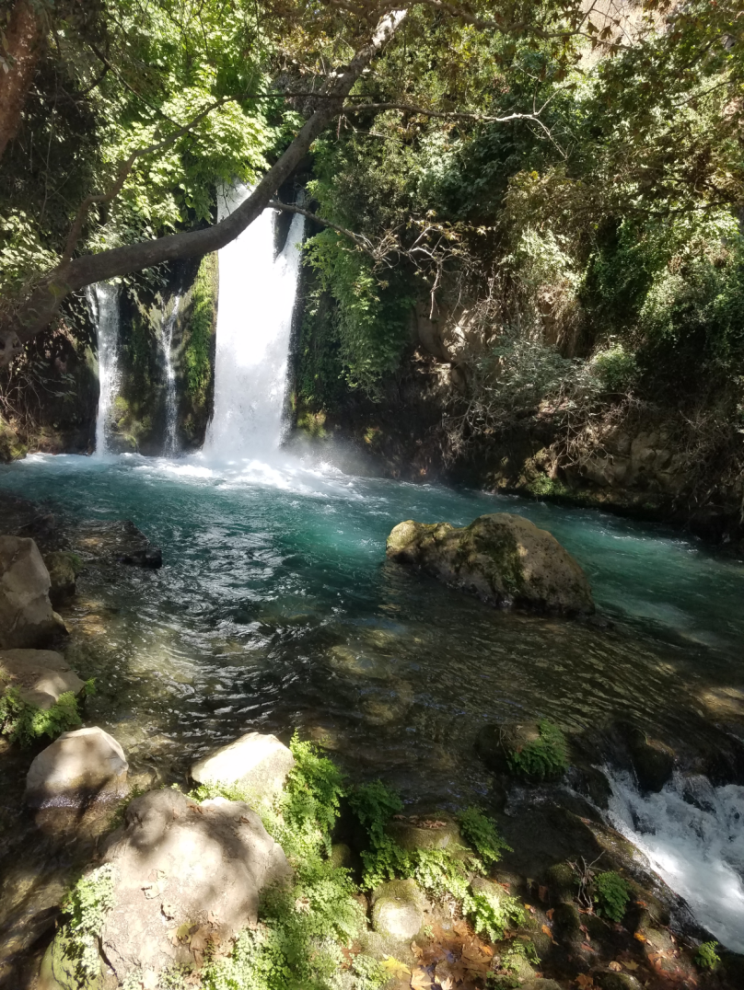 Apocalypse de JeanChapitre 12
מְקוֹר מַיִם חַיִּים 
ἡ πηγή ὕδατος ζωῆς 
The Spring of Living Water 
생명수 샘  生命水的泉源
La Fuente de Agua Viva
La Source d'Eau Vive
Die Quelle Lebendigen Wassers 
Fonte de Água Viva
‎ يَنْبُوعَ الْمِيَاهِ الْحَيَّةِ،
Préparé et récité par Ezra Kim, Ph.D.
Apocalypse 12:1 

    Καὶ σημεῖον μέγα ὤφθη ἐν τῷ οὐρανῷ, 
          et        un signe          grand       parut      dans   le          ciel
          γυνὴ περιβεβλημένη τὸν ἥλιον, 
     une femme            enveloppée                   du       soleil 
   καὶ ἡ σελήνη ὑποκάτω τῶν ποδῶν αὐτῆς 
        et     la            lune               sous                les          pieds            ses
.  καὶ ἐπὶ τῆς κεφαλῆς αὐτῆς στέφανος ἀστέρων δώδεκα,
      et      sur     la              tête               sa        une couronne     de étoiles         douze

	NEG 12:1 Un grand signe parut dans le ciel: une femme enveloppée du soleil, la lune sous ses pieds, et une couronne de douze étoiles sur sa tête.
	BFC 12:1 Un grand signe apparut dans le ciel: une femme revêtue du soleil, qui avait la lune sous les pieds et une couronne de douze étoiles sur la tête.
Apocalypse 12:2-3 

2  καὶ ἐν γαστρὶ ἔχουσα, καὶ κράζει ὠδίνουσα 
       et   dans    ventre         ayant           et    elle criait   étant en travail
 καὶ βασανιζομένη τεκεῖν.    3 καὶ ὤφθη ἄλλο σημεῖον
  et    étant douloureuse   accoucher          et    apparut   autre      signe
 ἐν τῷ οὐρανῷ, καὶ ἰδοὺ δράκων μέγας πυρρὸς ἔχων κεφαλὰς ἑπτὰ 
dans  le          ciel           et     voici    un dragon    grand     rouge feu    ayant        têtes        sept
καὶ κέρατα δέκα καὶ ἐπὶ τὰς κεφαλὰς αὐτοῦ ἑπτὰ διαδήματα,
  et        cornes         dix        et      sur     les         têtes               ses           sept          diadèmes      
 

	NEG 12:2 Elle était enceinte, et elle criait, étant en travail et dans les douleurs de l'enfantement.
12:3 Un autre signe parut encore dans le ciel; et voici, c'était un grand dragon rouge feu, ayant sept têtes et dix cornes, et sur ses têtes sept diadèmes.       //      BFC 12:2 Elle allait mettre au monde un enfant, et les peines de l'accouchement la faisaient crier de douleur.  12:3 Un autre signe apparut dans le ciel: un énorme dragon rouge qui avait sept têtes et dix cornes, et une couronne sur chaque tête.
Apocalypse 12:4 

 καὶ ἡ οὐρὰ αὐτοῦ σύρει τὸ τρίτον τῶν ἀστέρων
    et    la   queue       sa            balaie     le       tiers       des       étoiles 
   τοῦ οὐρανοῦ καὶ ἔβαλεν αὐτοὺς εἰς τὴν γῆν. 
       du             ciel             et         jeta                les       sur(dans)   la   terre 
   Καὶ ὁ δράκων ἕστηκεν ἐνώπιον τῆς γυναικὸς 
       et     le     dragon          se plaça          devant          la        femme 
τῆς μελλούσης τεκεῖν, ἵνα ὅταν τέκῃ  τὸ τέκνον αὐτῆς καταφάγῃ.
 qui             allait         accoucher  afin  lorsqu'elle aurait enfanté   l’enfant       son          de dévorer
 

	NEG 12:4 Sa queue entraînait le tiers des étoiles du ciel, et les jetait sur la terre. Le dragon se tint devant la femme qui allait enfanter, afin de dévorer son enfant, lorsqu 'elle aurait enfanté.
	BFC 12:4 Avec sa queue, il balaya le tiers des étoiles du ciel et les jeta sur la terre. Il se plaça devant la femme qui allait accoucher, afin de dévorer son enfant dès qu'il serait né.
Apocalypse 12:5

 καὶ ἔτεκεν υἱὸν ἄρσεν,  ὃς μέλλει ποιμαίνειν 
    et   elle enfanta   fils      un homme    qui       doit              paître 
      πάντα τὰ ἔθνη ἐν ῥάβδῳ σιδηρᾷ. 
            toutes      les   nations  avec une verge     de fer
  καὶ ἡρπάσθη τὸ τέκνον αὐτῆς πρὸς τὸν θεὸν 
      et       fut enlevé             l’enfant              son           vers        le        Dieu
           καὶ πρὸς τὸν θρόνον αὐτοῦ.
                     et       vers         le        trône            son

	NEG 12:5 Elle enfanta un fils, qui doit paître toutes les nations avec une verge de fer. Et son enfant fut enlevé vers Dieu et vers son trône.
	BFC 12:5 La femme mit au monde un fils, qui dirigera toutes les nations avec une autorité de fer. L'enfant fut aussitôt amené auprès de Dieu et de son trône.
Apocalypse 12:6 

    καὶ ἡ γυνὴ ἔφυγεν εἰς τὴν ἔρημον,
          et     la   femme       s'enfuit      dans      le        désert
   ὅπου ἔχει ἐκεῖ τόπον ἡτοιμασμένον
        où       elle avait     là        un lieu              préparé 
  ἀπὸ τοῦ θεοῦ,    ἵνα   ἐκεῖ  τρέφωσιν αὐτὴν 
       par        le         Dieu         pour que  là-bas      ils  nourrissent         la
              ἡμέρας χιλίας διακοσίας ἑξήκοντα.
                     jours             mille            deux cent              soixante

	NEG 12:6 Et la femme s'enfuit dans le désert, où elle avait un lieu préparé par Dieu, afin d'y être nourrie pendant mille deux cent soixante jours.
	BFC 12:6 Quant à la femme, elle s'enfuit dans le désert, où Dieu lui avait préparé une place, pour qu'elle y soit nourrie pendant mille deux cent soixante jours.
Apocalypse 12:7-8 

7 Καὶ ἐγένετο πόλεμος ἐν τῷ οὐρανῷ,  ὁ Μιχαὴλ 
       et       il y eut            guerre     dans   le           ciel            le    Michel
καὶ οἱ ἄγγελοι αὐτοῦ τοῦ πολεμῆσαι μετὰ τοῦ δράκοντος. 
  et    les     anges         ses                 se battre              avec      le        dragon  
   καὶ ὁ δράκων ἐπολέμησεν καὶ οἱ ἄγγελοι αὐτοῦ, 
       et    le      dragon            se battit                 et    les        anges          ses
8 καὶ οὐκ ἴσχυσεν οὐδὲ τόπος εὑρέθη αὐτῶν ἔτι ἐν τῷ οὐρανῷ.
  mais ne pas  il a prévalu    et ne       place    fut trouvée       leur      plus  dans  le       ciel 

	NEG 12:7 Et il y eut guerre dans le ciel. Michel et ses anges combattirent contre le dragon. Et le dragon et ses anges combattirent, 12:8 mais ils ne furent pas les plus forts, et leur place ne fut plus trouvée dans le ciel.       //        BFC 12:7 Alors une bataille s'engagea dans le ciel. Michel et ses anges combattirent le dragon, et celui-ci se battit contre eux avec ses anges. 12:8 Mais le dragon fut vaincu, et ses anges et lui n'eurent plus la possibilité de rester dans le ciel.
Apocalypse 12:9 

 καὶ ἐβλήθη ὁ δράκων ὁ μέγας, ὁ ὄφις ὁ ἀρχαῖος,
    et     il fut jeté     le      dragon     le     grand      le  serpent  le   ancien
      ὁ καλούμενος Διάβολος καὶ ὁ Σατανᾶς, 
                       appelé                      le diable            et              Satan
   ὁ  πλανῶν τὴν οἰκουμένην ὅλην,  ἐβλήθη εἰς τὴν γῆν, 
celui qui    séduit          le           monde habité         tout            il fut jeté   sur(dans)  la    terre
     καὶ οἱ ἄγγελοι αὐτοῦ μετ᾽ αὐτοῦ ἐβλήθησαν.
           et     les         anges              ses           avec           lui             ils furent jetés
 
	NEG 12:9 Et il fut précipité, le grand dragon, le serpent ancien, appelé le diable et Satan, celui qui séduit toute la terre, il fut précipité sur la terre, et ses anges furent précipités avec lui.
	BFC 12:9 L'énorme dragon fut jeté dehors. C'est lui le serpent ancien, appelé le diable ou Satan, qui trompe le monde entier. Il fut jeté sur la terre, et ses anges avec lui.
Apocalypse 12:10 
   καὶ ἤκουσα φωνὴν μεγάλην ἐν τῷ οὐρανῷ 
        et     j'entendis     une voix          forte       dans   le          ciel
 λέγουσαν·  ἄρτι ἐγένετο ἡ σωτηρία καὶ ἡ δύναμις 
     qui disait      maintenant  est arrivé  le       salut            et    la   puissance 
 καὶ ἡ βασιλεία τοῦ θεοῦ ἡμῶν καὶ ἡ ἐξουσία τοῦ χριστοῦ αὐτοῦ,    
   et    le       règne             de     Dieu       notre       et      l'autorité           de         Christ          son
 ὅτι ἐβλήθη ὁ κατήγωρ τῶν ἀδελφῶν ἡμῶν, ὁ κατηγορῶν αὐτοὺς
   car  il a été jeté    l'accusateur         de          frères            nos     celui   qui accusait           les
     ἐνώπιον τοῦ θεοῦ ἡμῶν ἡμέρας καὶ νυκτός.
             devant          le       Dieu       notre          jour           et           nuit
 	      NEG 12:10 Et j'entendis dans le ciel une voix forte qui disait: Maintenant le salut est arrivé, ainsi que la puissance, le règne de notre Dieu, et l'autorité de son Christ; car il a été précipité, l'accusateur de nos frères, celui qui les accusait devant notre Dieu jour et nuit.   //   BFC 12:10 Puis j'entendis une voix forte dans le ciel, qui disait: «Maintenant le temps du salut est arrivé! Maintenant notre Dieu a manifesté sa puissance et son règne! Maintenant l'autorité est entre les mains de son Messie. Car il a été jeté hors du ciel l'accusateur de nos frères, celui qui les accusait jour et nuit devant notre Dieu.
Apocalypse 12:11 






 καὶ αὐτοὶ ἐνίκησαν αὐτὸν διὰ τὸ αἷμα τοῦ ἀρνίου 
     et         Ils            ont vaincu         lui         à cause du     sang        de  l'Agneau
      καὶ διὰ τὸν λόγον τῆς μαρτυρίας αὐτῶν 
            et    à cause de la     parole        de         témoignage             leur
 καὶ οὐκ ἠγάπησαν τὴν ψυχὴν αὐτῶν ἄχρι θανάτου.
     et    ne pas     ils ont aimé            la              vie              leur        jusqu'à        la mort

	NEG 12:11 Ils l 'ont vaincu à cause du sang de l'Agneau et à cause de la parole de leur témoignage, et ils n'ont pas aimé leur vie jusqu'à craindre la mort.
	BFC 12:11 Nos frères ont remporté la victoire sur lui grâce au sang de l'Agneau et à la parole dont ils ont témoigné; ils n'ont pas épargné leur vie, ils étaient prêts à mourir.
Apocalypse 12:12 

    διὰ τοῦτο εὐφραίνεσθε,  [οἱ] οὐρανοὶ
  à cause de    ce             réjouissez –vous               les        cieux   
         καὶ οἱ  ἐν  αὐτοῖς  σκηνοῦντες. 
                 et   ceux   dans   eux (les cieux)       qui habitez 
  οὐαὶ τὴν γῆν καὶ τὴν θάλασσαν, ὅτι κατέβη  ὁ διάβολος 
   malheur   la      terre    et        la             mer                   car  est descendu  le       diable 
 πρὸς ὑμᾶς ἔχων θυμὸν μέγαν, εἰδὼς ὅτι ὀλίγον καιρὸν ἔχει.
    vers        vous       ayant       fureur        grande     sachant    que       peu de      temps        il a  
 
	NEG 12:12 C'est pourquoi réjouissez -vous, cieux, et vous qui habitez dans les cieux. Malheur à la terre et à la mer ! car le diable est descendu vers vous, animé d'une grande colère, sachant qu'il a peu de temps.      //      BFC  12:12 C'est pourquoi, réjouissez-vous, cieux, et vous qui les habitez! Mais quel malheur pour vous, terre et mer! Le diable est descendu vers vous, plein de fureur, car il sait qu'il lui reste très peu de temps.»
Apocalypse 12:13 






  Καὶ ὅτε εἶδεν ὁ δράκων ὅτι ἐβλήθη εἰς  τὴν γῆν, 
        et    quand     a vu        le       dragon           que    il a été jeté  sur(=dans)   la     terre   
    ἐδίωξεν τὴν γυναῖκα ἥτις ἔτεκεν τὸν ἄρσενα.
         il poursuivit       la                 femme        qui    avait enfanté        l'enfant mâle




	NEG 12:13 Quand le dragon vit qu'il avait été précipité sur la terre, il poursuivit la femme qui avait enfanté le fils.
	BFC 12:13 Quand le dragon se rendit compte qu'il avait été jeté sur la terre, il se mit à poursuivre la femme qui avait mis au monde le fils.
Apocalypse 12:14 

 καὶ ἐδόθησαν τῇ γυναικὶ αἱ δύο πτέρυγες 
    et       furent données    à la      femme        les   deux           ailes 
     τοῦ ἀετοῦ τοῦ μεγάλου, ἵνα  πέτηται 
            du         aigle                          grand         afin que   elle s'envole 
 εἰς τὴν ἔρημον εἰς τὸν τόπον αὐτῆς, ὅπου τρέφεται ἐκεῖ καιρὸν
  dans   le         désert      vers     le         lieu           son             où    elle est nourrie  là-bas  un temps
  καὶ καιροὺς καὶ ἥμισυ καιροῦ  ἀπὸ προσώπου τοῦ ὄφεως.
      et     des temps     et       demi     d'un temps   loin de       la face                du      serpent  
  
    NEG 12:14 Et les deux ailes du grand aigle furent données à la femme, afin qu'elle s'envole au désert, vers son lieu, où elle est nourrie un temps, des temps, et la moitié d'un temps, loin de la face du serpent. 
     BFC  12:14 Mais la femme reçut les deux ailes d'un grand aigle pour voler jusqu'à la place préparée pour elle dans le désert, afin d'y être nourrie pendant trois ans et demi, à l'abri des attaques du serpent.
Apocalypse 12:15 



 καὶ ἔβαλεν ὁ ὄφις ἐκ τοῦ στόματος αὐτοῦ 
    et           lança        le  serpent    de     la               gueule               sa
   ὀπίσω τῆς γυναικὸς ὕδωρ  ὡς  ποταμόν, 
        derrière       la           femme           de l'eau   comme   un fleuve  
     ἵνα αὐτὴν ποταμοφόρητον  ποιήσῃ.
     afin que     la                 emporter par le fleuve      il puisse la faire 

	NEG 12:15 Et, de sa gueule, le serpent lança de l'eau comme un fleuve derrière la femme, afin de l'entraîner 'entraîner par le fleuve.
	BFC  12:15 Alors le serpent projeta de sa gueule des masses d'eau pareilles à un fleuve derrière la femme, pour que les flots l'emportent.
Apocalypse 12:16 




 καὶ ἐβοήθησεν ἡ γῆ τῇ γυναικὶ καὶ ἤνοιξεν 
  mais           a aidé                la  terre   la       femme          et      elle ouvrit 
 ἡ γῆ τὸ στόμα αὐτῆς καὶ κατέπιεν τὸν ποταμὸν
  la terre   la      bouche           sa            et          engloutit            le           fleuve 
    ὃν ἔβαλεν ὁ δράκων ἐκ τοῦ στόματος αὐτοῦ.
      que   avait lancé     le       dragon         de      la               gueule                sa

	NEG 12:16 Mais la terre secourut la femme, elle ouvrit sa bouche et engloutit le fleuve que le dragon avait lancé de sa gueule.
	BFC 12:16 Mais la terre vint au secours de la femme: la terre ouvrit sa bouche et engloutit les masses d'eau que le dragon avait projetées de sa gueule.
Apocalypse 12:17 

 καὶ ὠργίσθη ὁ δράκων ἐπὶ τῇ γυναικὶ καὶ ἀπῆλθεν 
    et      fut irrité       le     dragon    contre  la      femme       et     il s'en alla  
 ποιῆσαι πόλεμον μετὰ τῶν λοιπῶν τοῦ σπέρματος 
      faire            la guerre                 aux            restes         de       la postérité
 αὐτῆς   τῶν τηρούντων τὰς  ἐντολὰς  τοῦ θεοῦ καὶ ἐχόντων 
     sa              ceux      qui gardent        les   commandements  de     Dieu      et   qui retiennent 
 τὴν μαρτυρίαν Ἰησοῦ. 18 Καὶ ἐστάθη ἐπὶ τὴν ἄμμον τῆς θαλάσσης.
     le       témoignage    de Jésus           et      il se tint     sur     le        sable      de la        mer

	    NEG 12:17 Et le dragon fut irrité contre la femme, et il s'en alla faire la guerre au reste de sa postérité, à ceux qui gardent les commandements de Dieu et qui retiennent le témoignage de Jésus. Et il se tint sur le sable de la mer.        //        BFC 12:17 Plein de fureur contre la femme, le dragon s'en alla combattre le reste de ses descendants, ceux qui obéissent aux commandements de Dieu et sont fidèles à la vérité révélée par Jésus. 18 Le dragon se tint sur le bord de la mer.